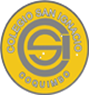 Los pueblos originarios
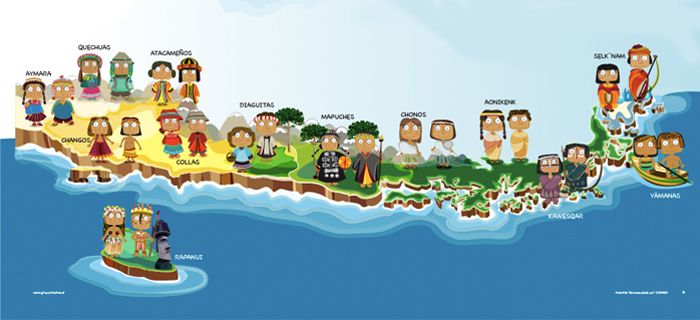 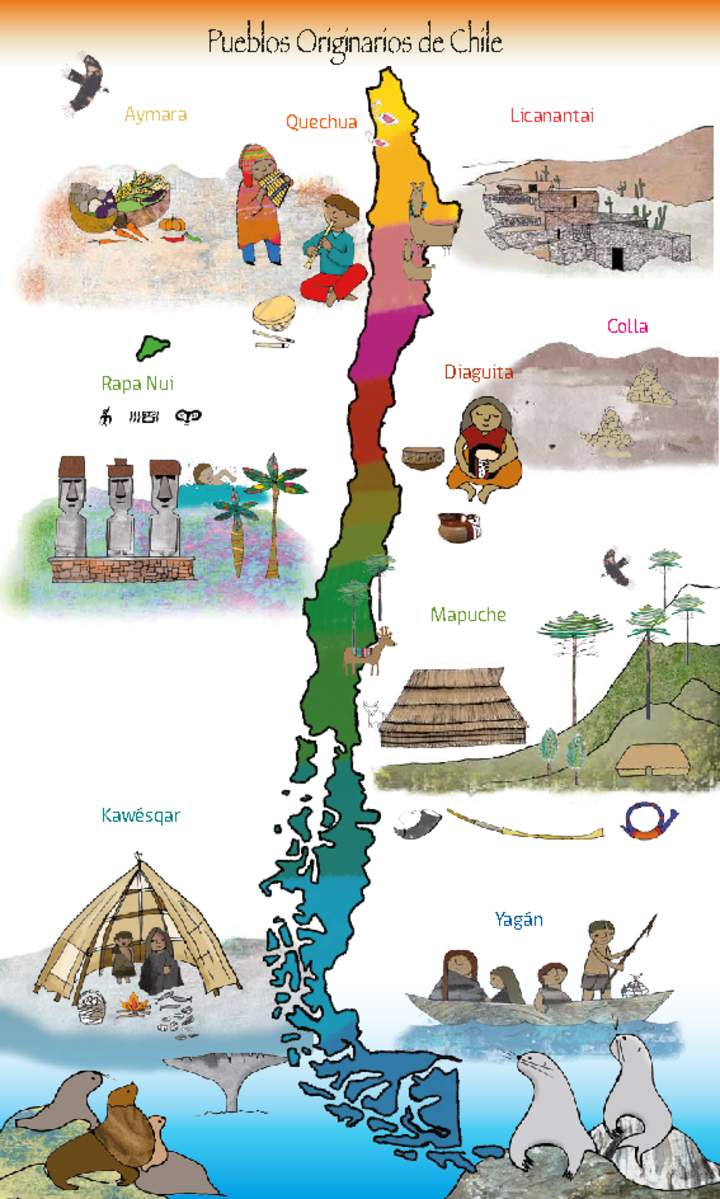 Los Pueblos Originarios o indígenas, fueron  los primeros habitantes de Chile.
Se ubicaban a lo largo de nuestro país (zona norte, centro y sur), varios de ellos aún existen y otros ya se han extinguido.
Algunos de ellos se dedicaban a cosechar y recolectar alimentos , criar y cazar animales para su alimentación o vestuario.
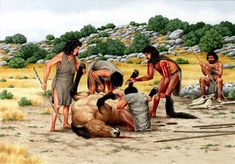 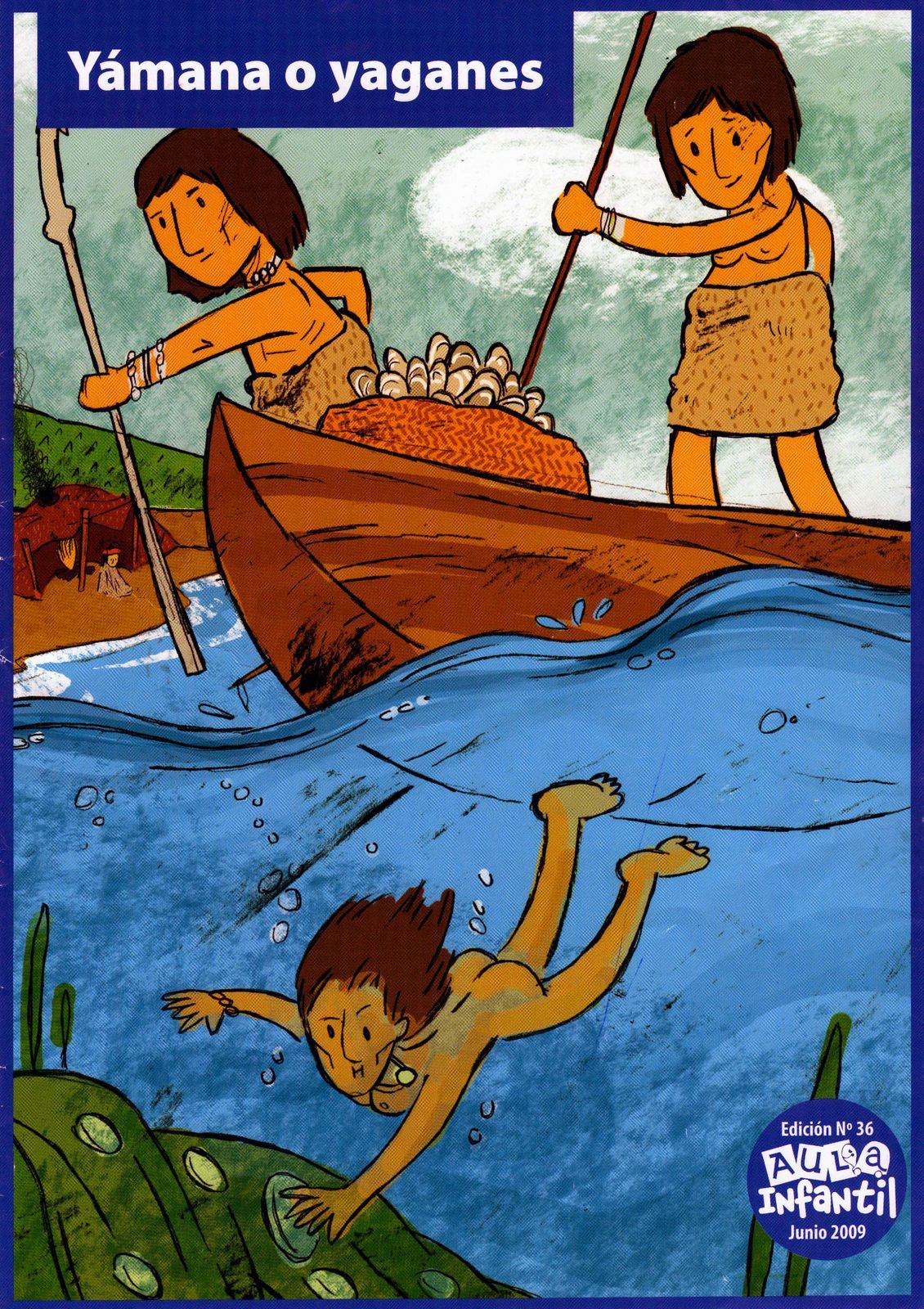 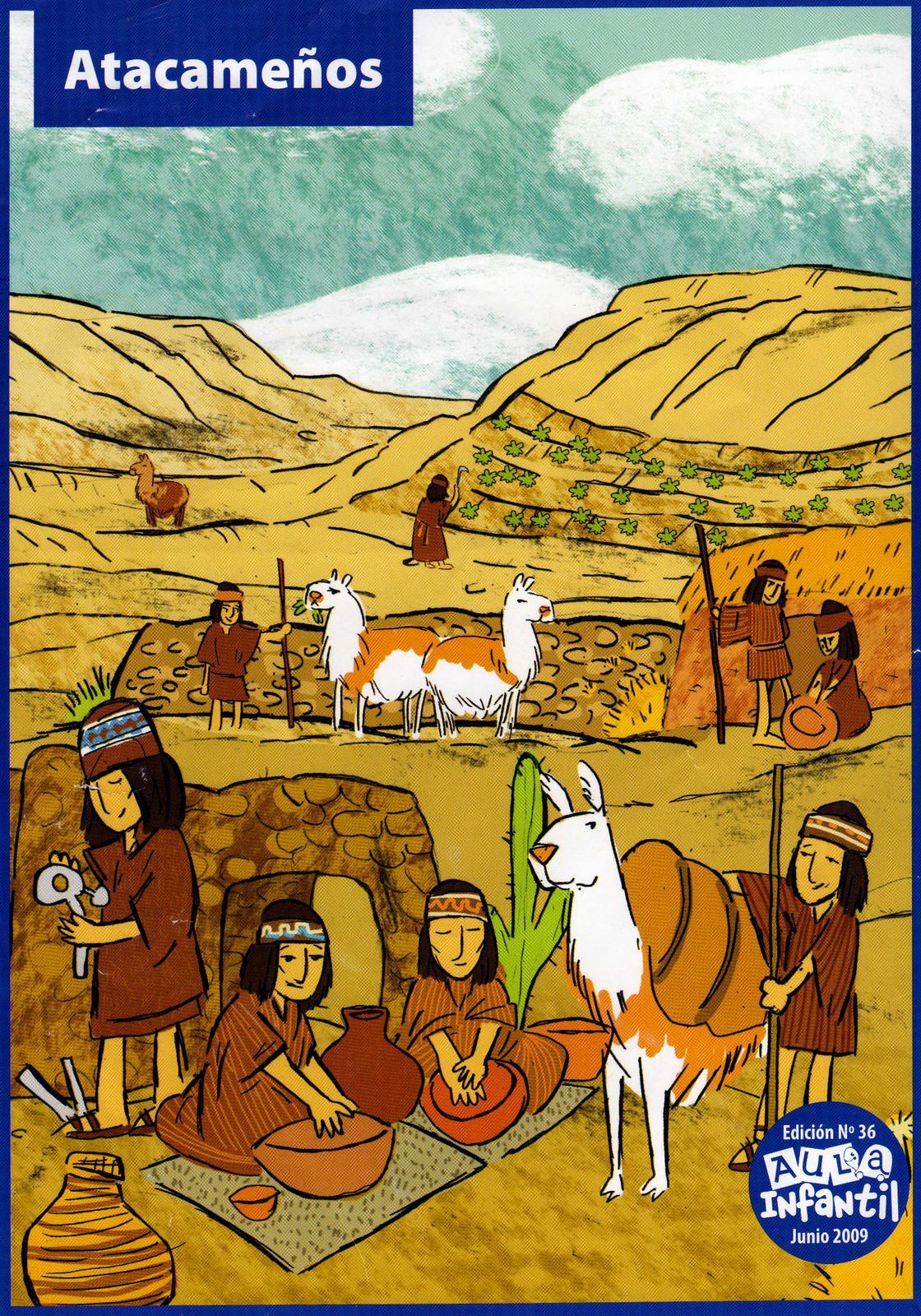 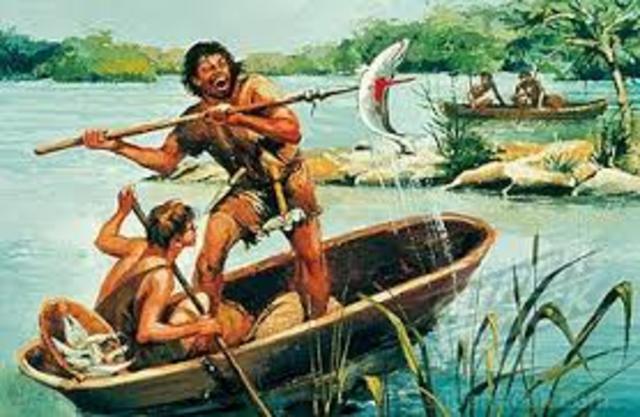 3
Sus viviendas: Ellos fabricaban sus hogares con cuero de animal, ramas o barro. Otros viajaban de un lugar a otro en sus balsas, contruidas con cuero de animal.
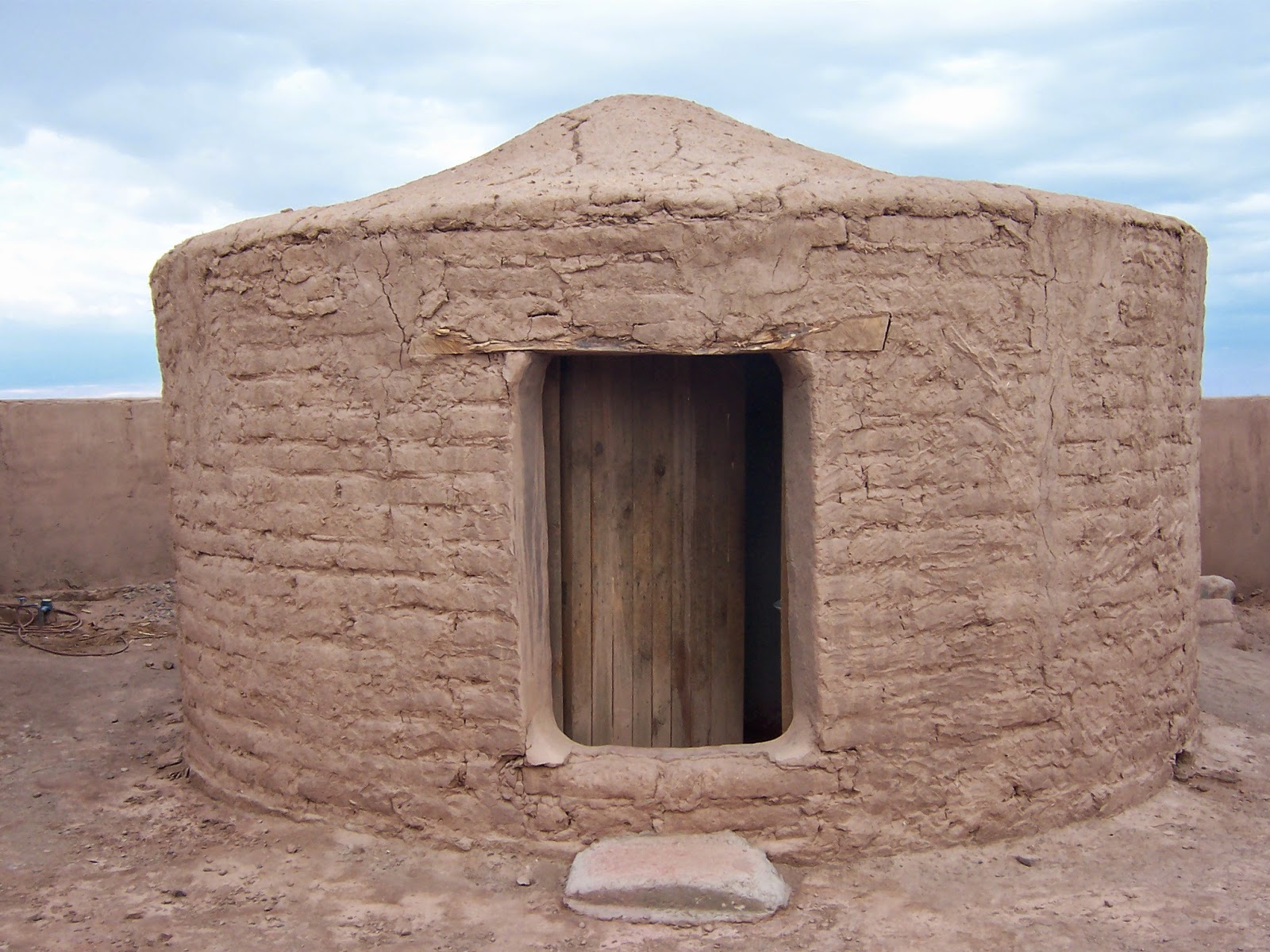 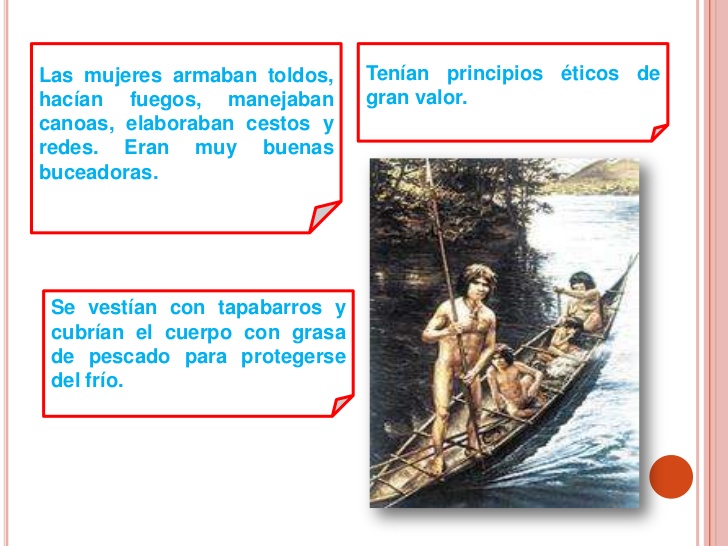 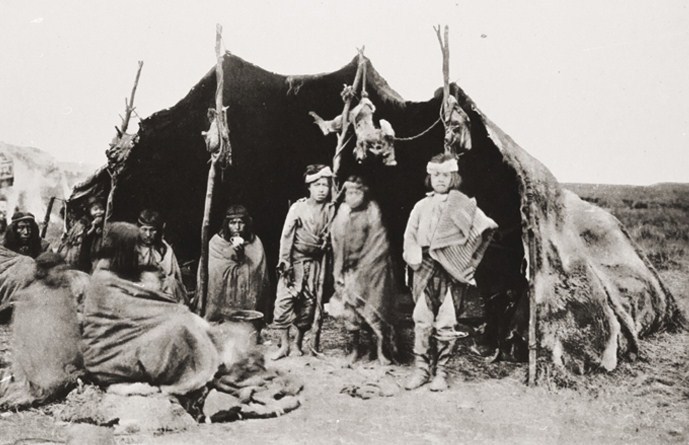 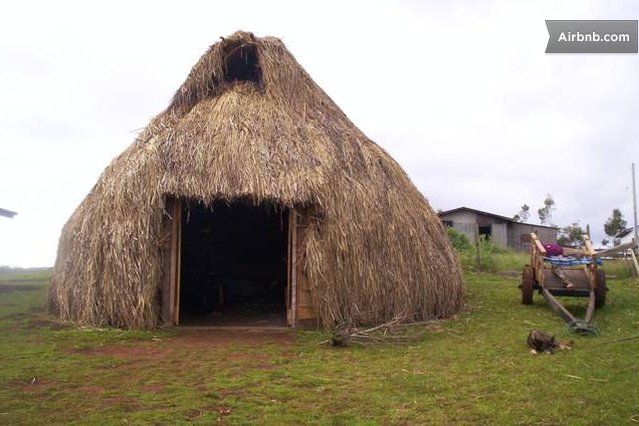 4
Su vestimenta:
Algunos se vestían con largas camisetas de pieles con adornos geométricos, ponchos tejidos con lana de animales, adornados colgantes o aros fabricados de plumas, huesos, piedras y metales
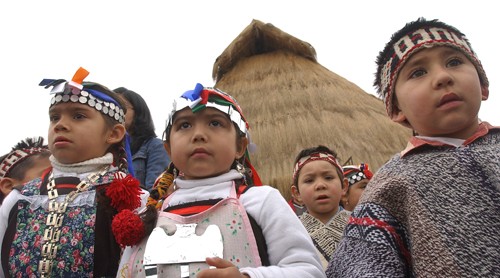 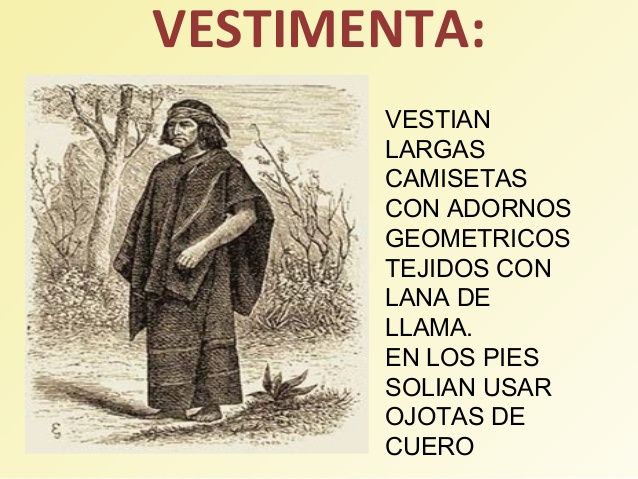 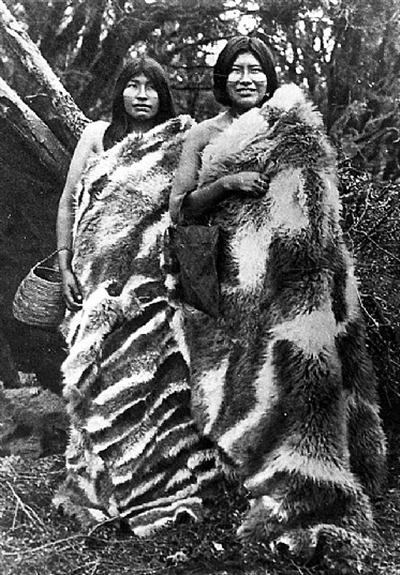 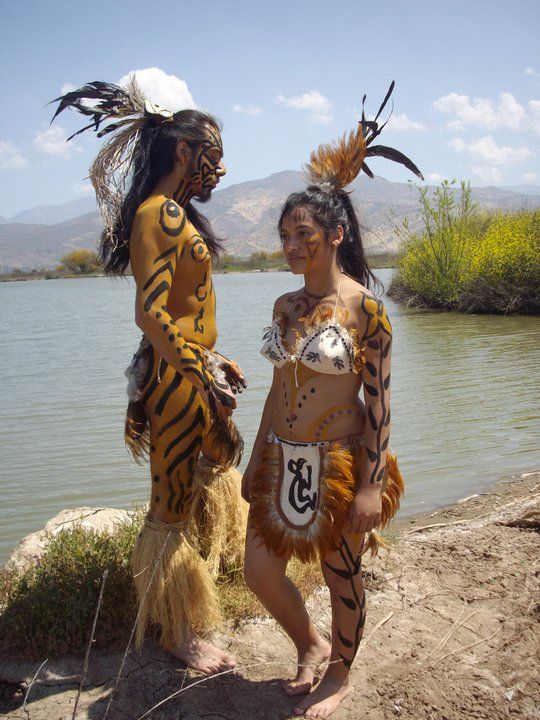 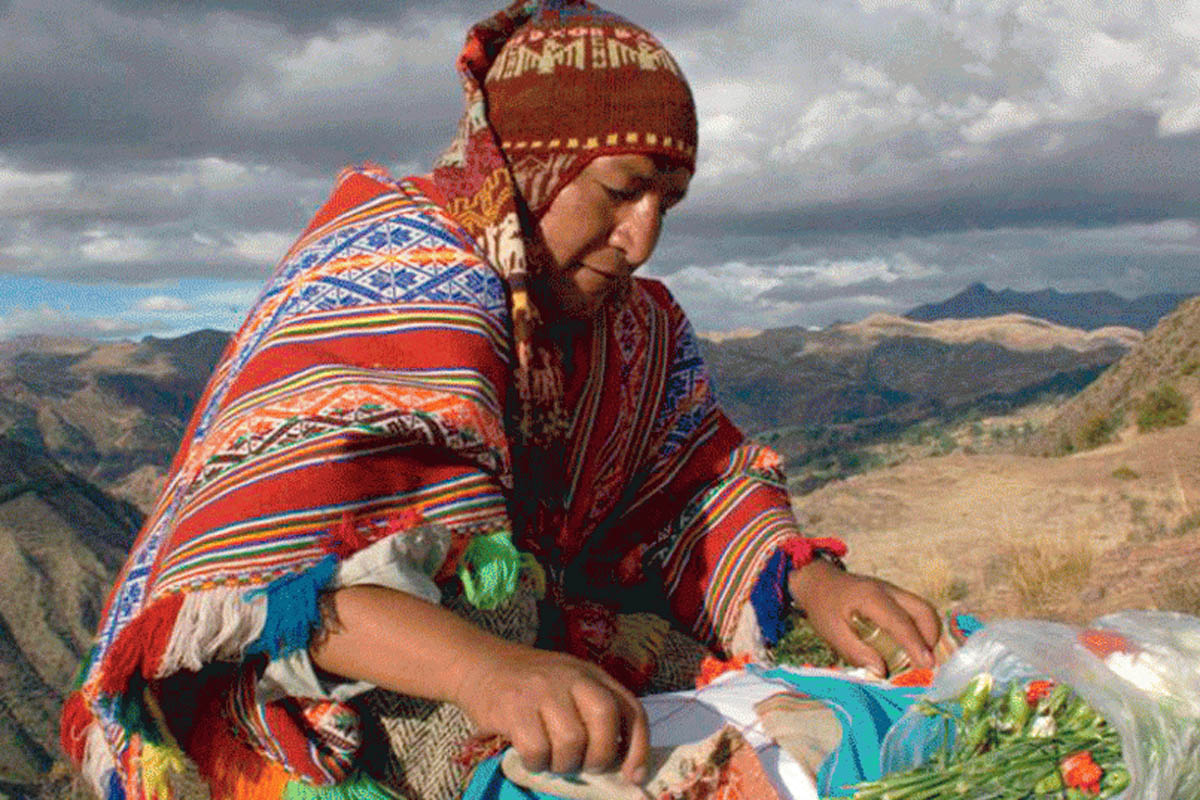 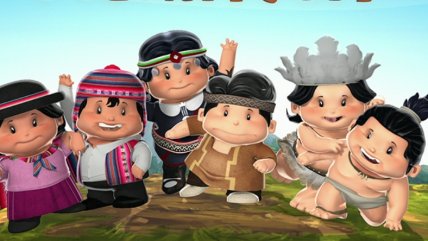 Nuestros Pueblos Originarios nos han dejado un legado importante de costumbres y tradiciones  que utilizamos hasta el día de hoy. Algunas son: sus ceremonias,  danzas, medicina, forma de vestir, palabras, alimentos, etc.
A continuación deben observar en familia los siguientes videos de algunos Pueblos Originarios de Chile:
Video mapuche:

https://www.youtube.com/watch?v=bKgIoFzbrKg


Video Rapa Nui:

https://www.youtube.com/watch?v=EpQ-X1ZB8Lk&t=311s


Video diaguita:

https://www.youtube.com/watch?v=2mX8oa9YSGc&t=2s
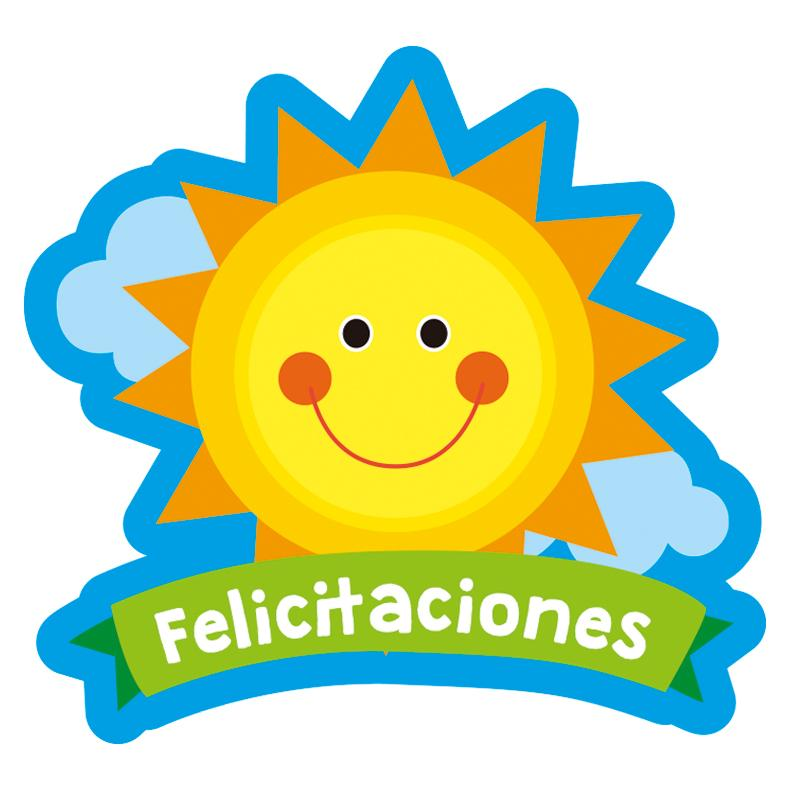 ¡Por tu gran esfuerzo!
8